Thứ Ba, ngày 12 tháng 10 năm 2021
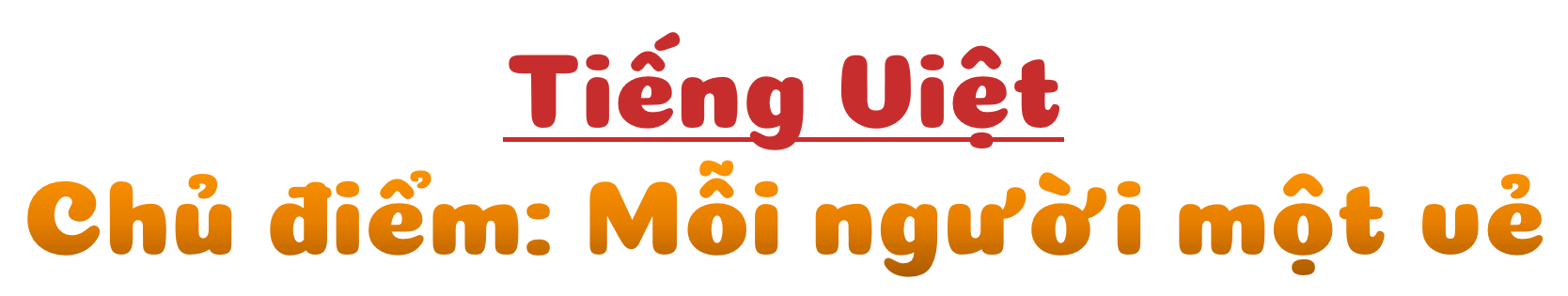 https://www.freeppt7.com.
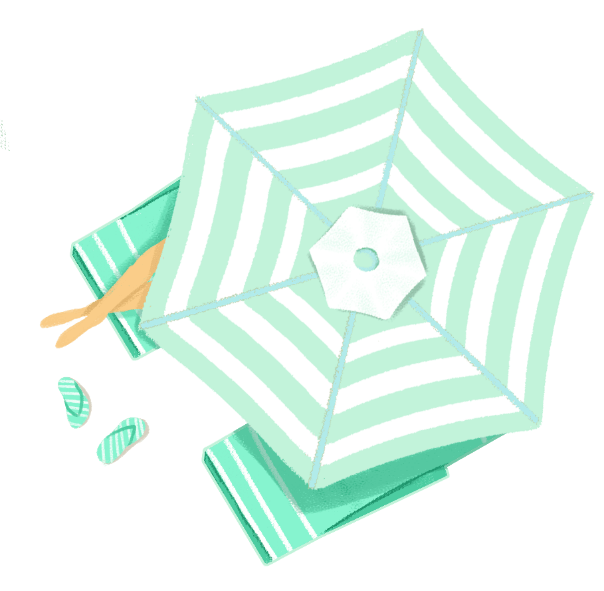 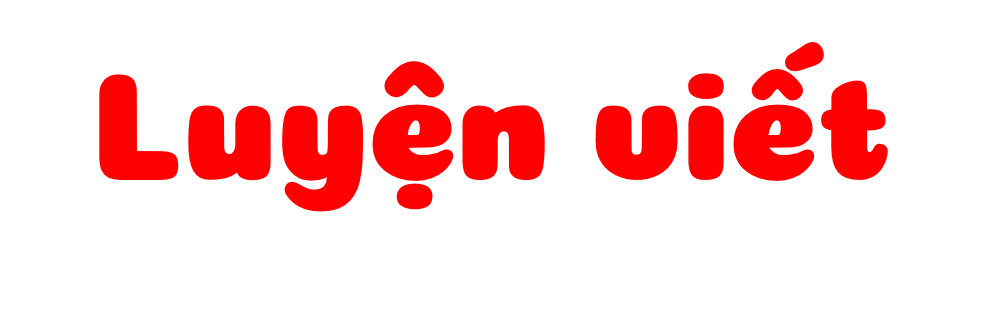 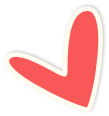 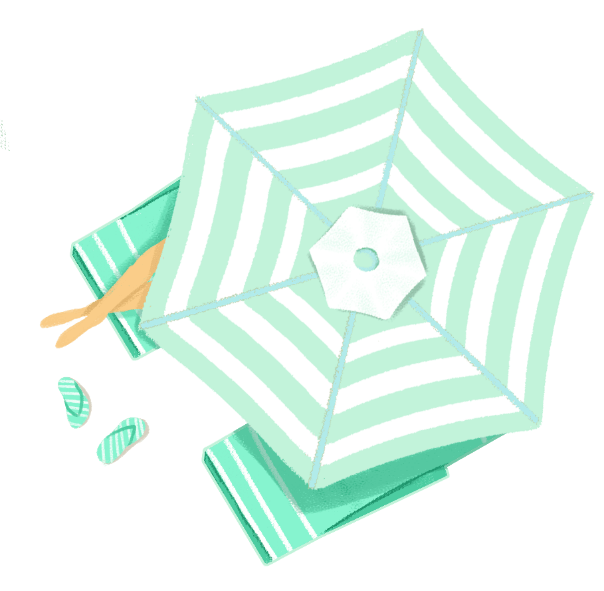 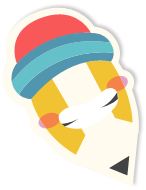 Cùng tìm hiểu
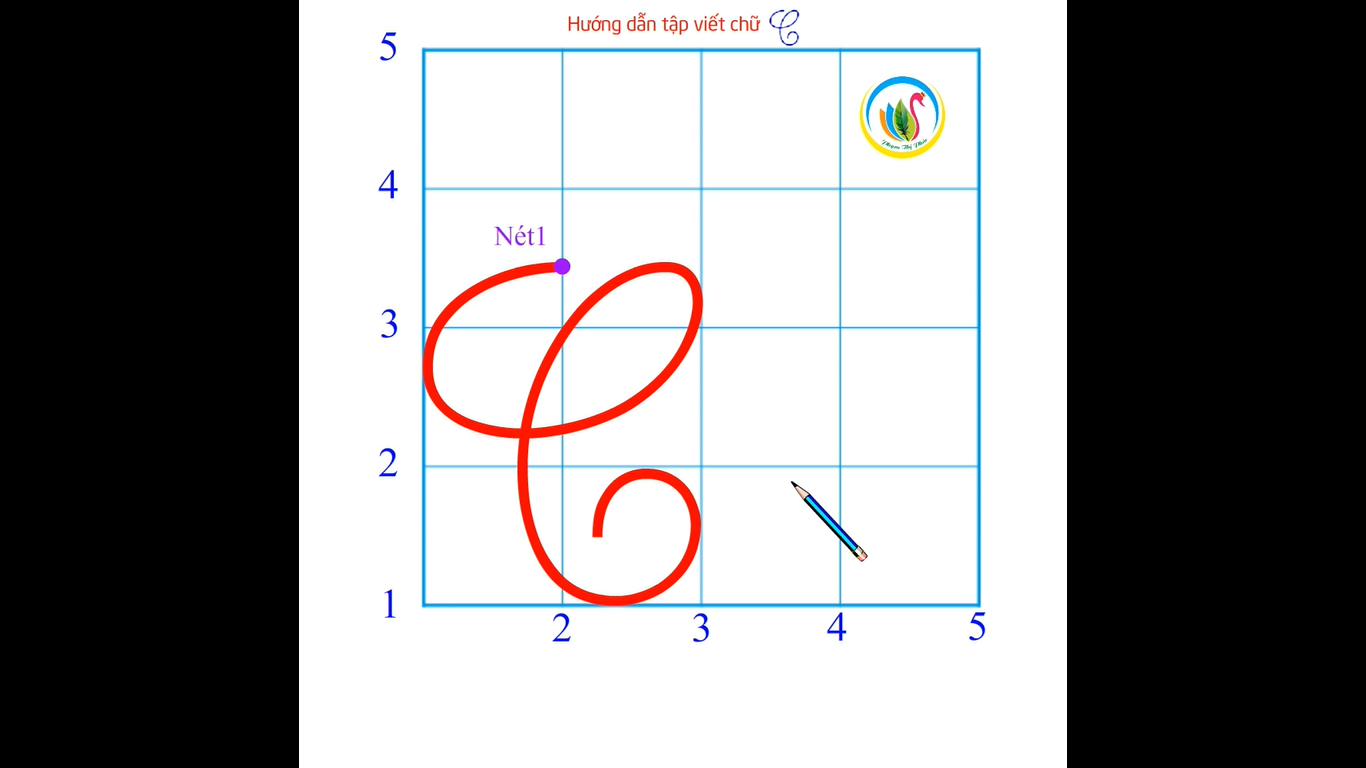 nét cong trái
2 ô ly rưỡi
nét cong phải
2 ô ly
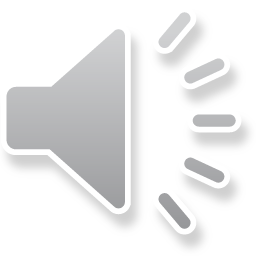 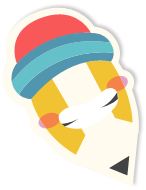 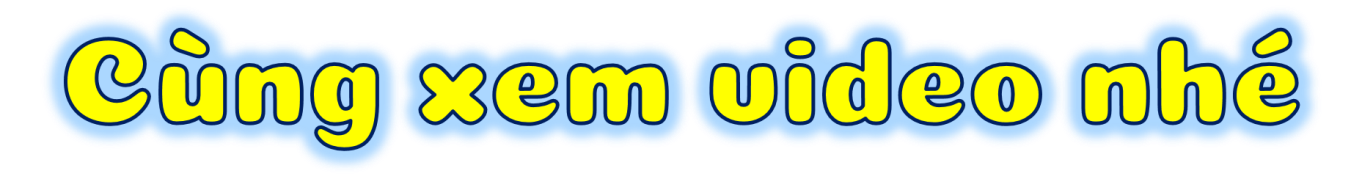 Nét cong trái
Nét cong phải
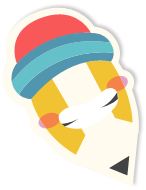 Cùng luyện viết
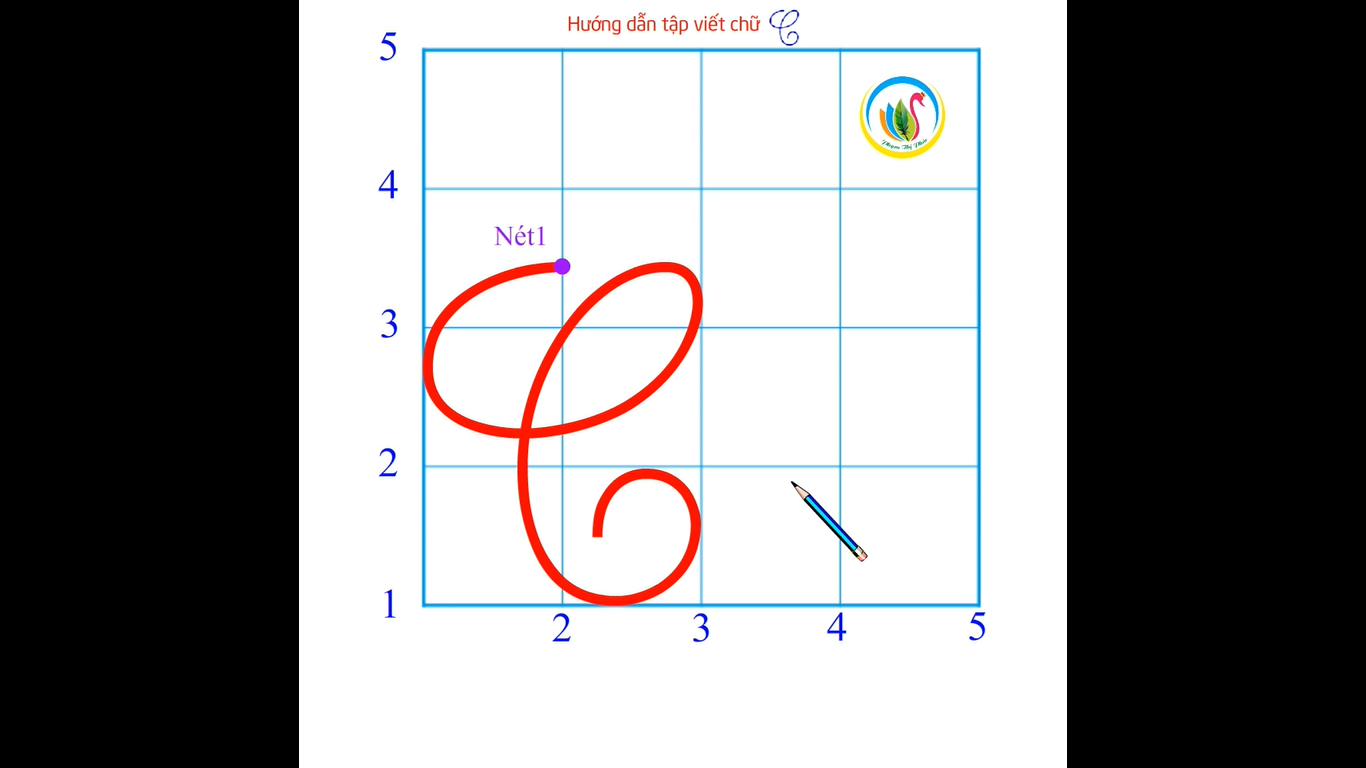 Viết vào VTV
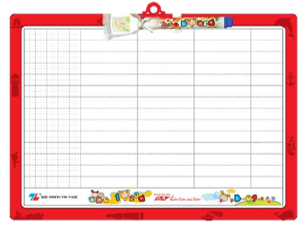 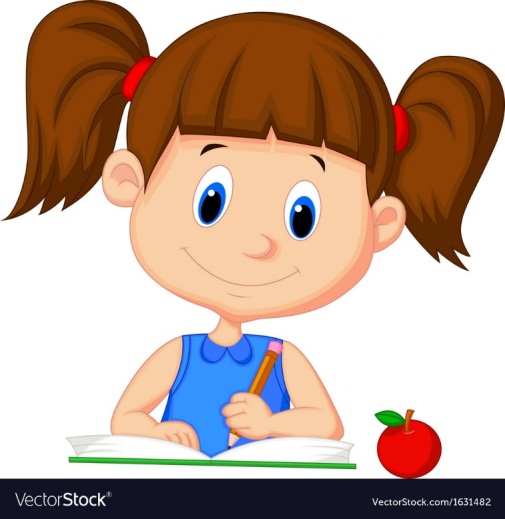 Viết vào bảng con
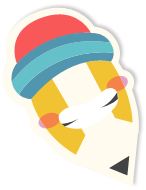 Cùng luyện viết
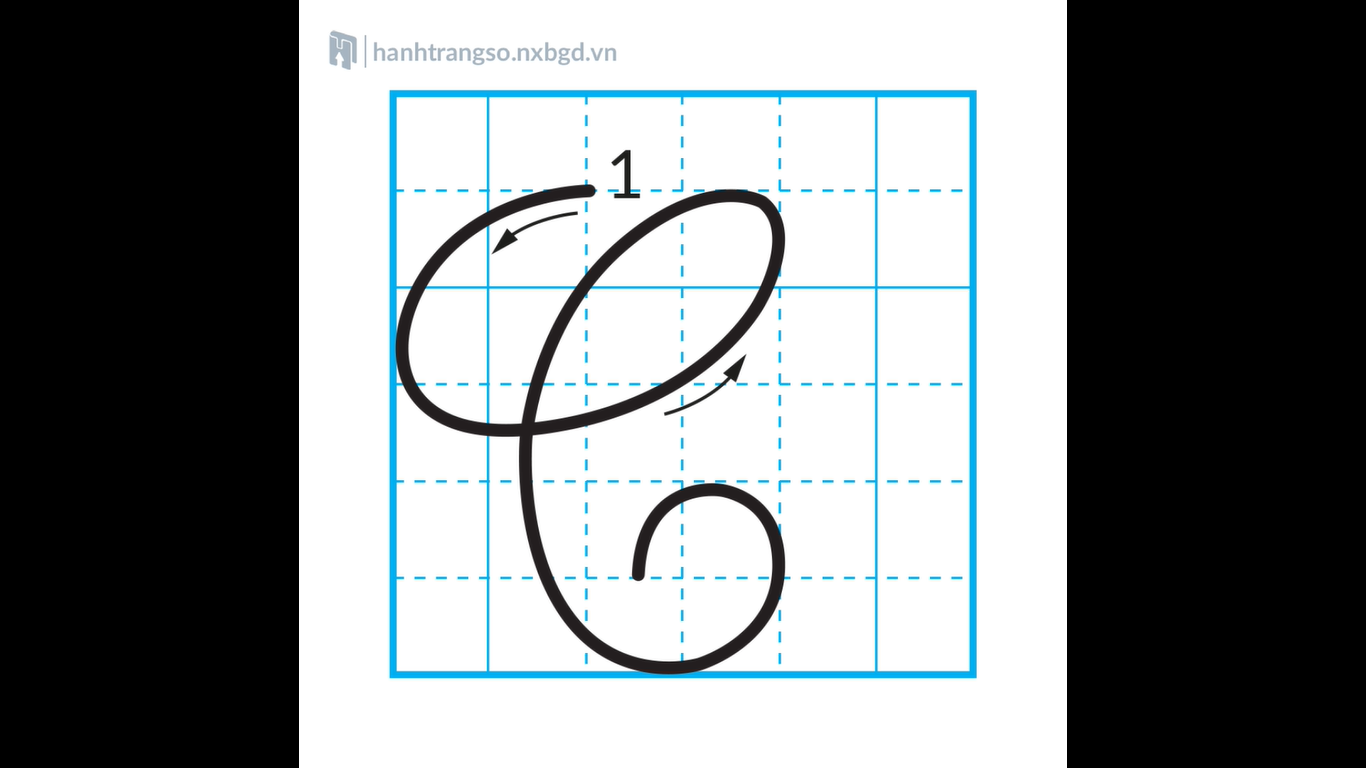 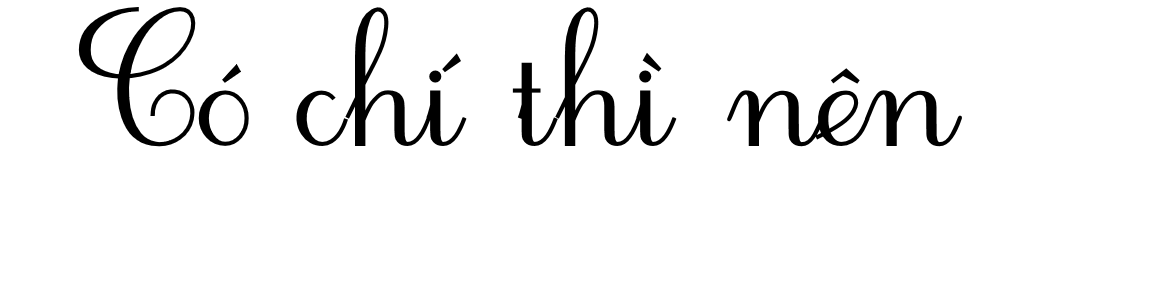 Viết vào VBT
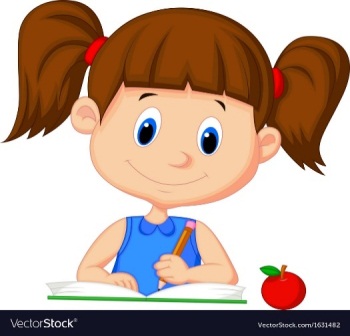 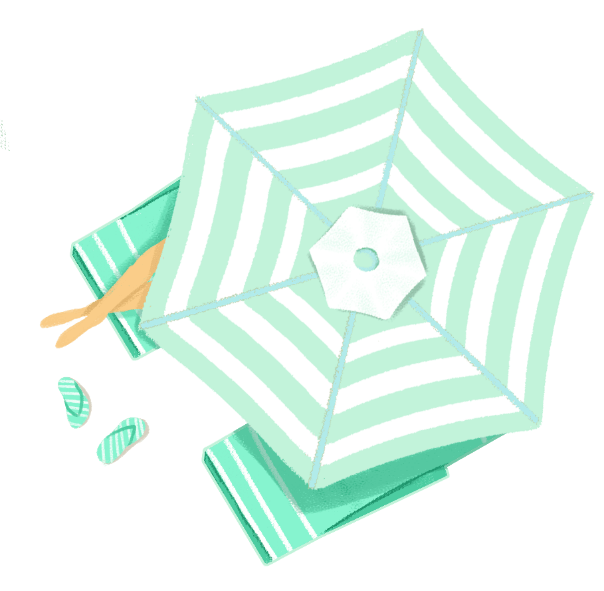 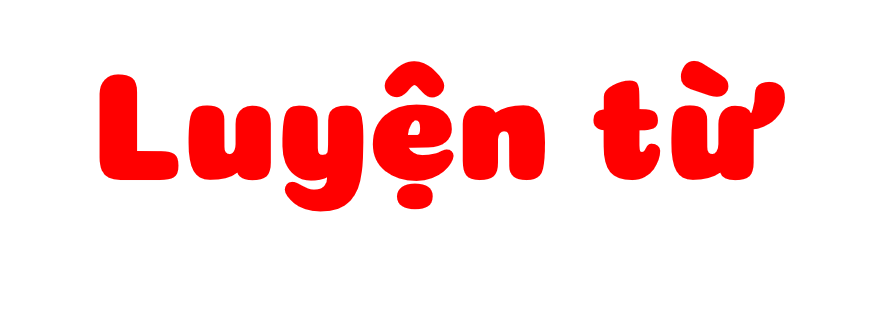 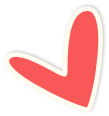 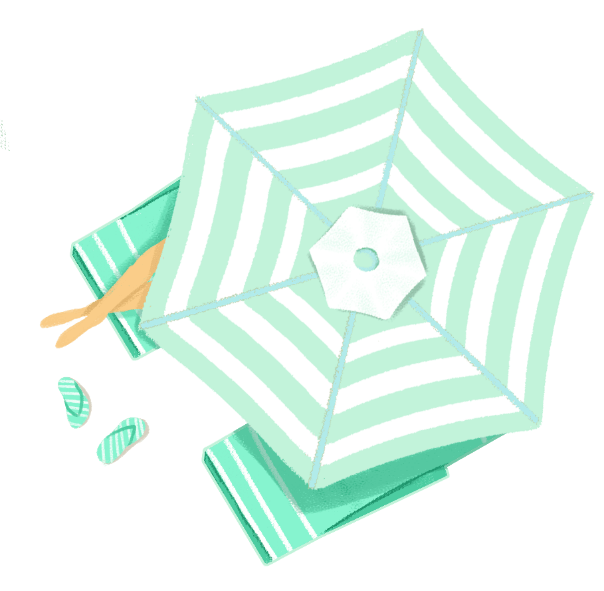 Cách viết các từ ngữ ở thẻ màu xanh và thẻ màu hồng có gì khác nhau?
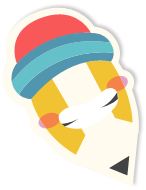 Thảo luận nhóm đôi
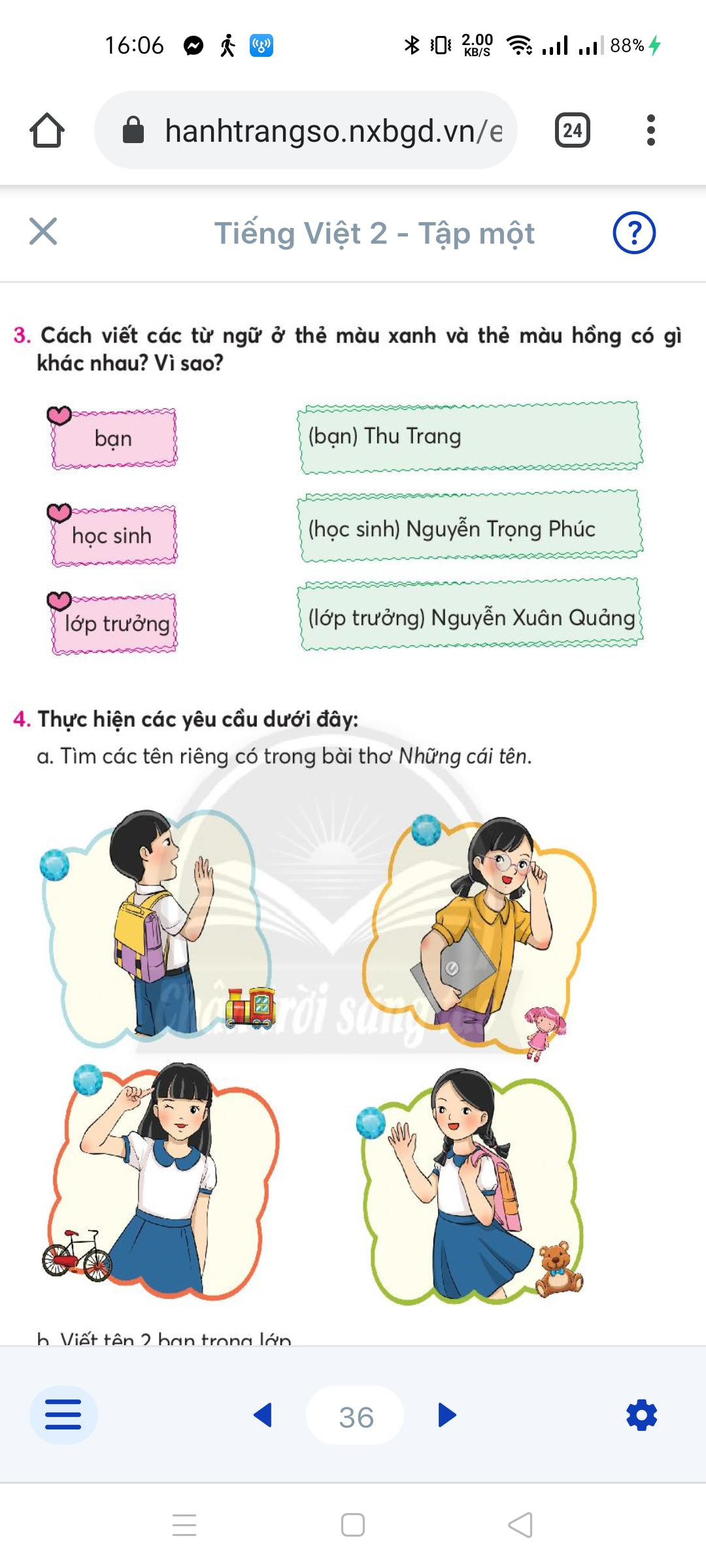 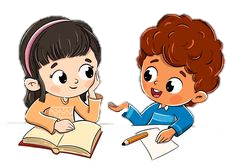 Cách viết các từ ngữ ở thẻ màu xanh và thẻ màu hồng có gì khác nhau?
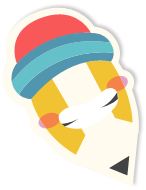 Thẻ xanh có tên của các bạn.
Thu Trang
Nguyễn Trọng Phúc
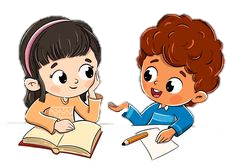 Nguyễn Xuân Quảng
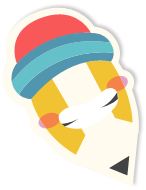 Cách viết các từ ngữ ở thẻ màu xanh và thẻ màu hồng có gì khác nhau?
Mỗi tên đều viết hoa chữ cái đầu của mỗi tiếng.
Thu Trang
Thu Trang
Nguyễn Trọng Phúc
Nguyễn Trọng Phúc
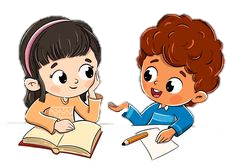 Nguyễn Xuân Quang
Nguyễn Xuân Quang
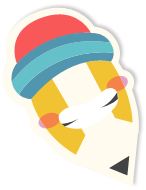 Thử thách
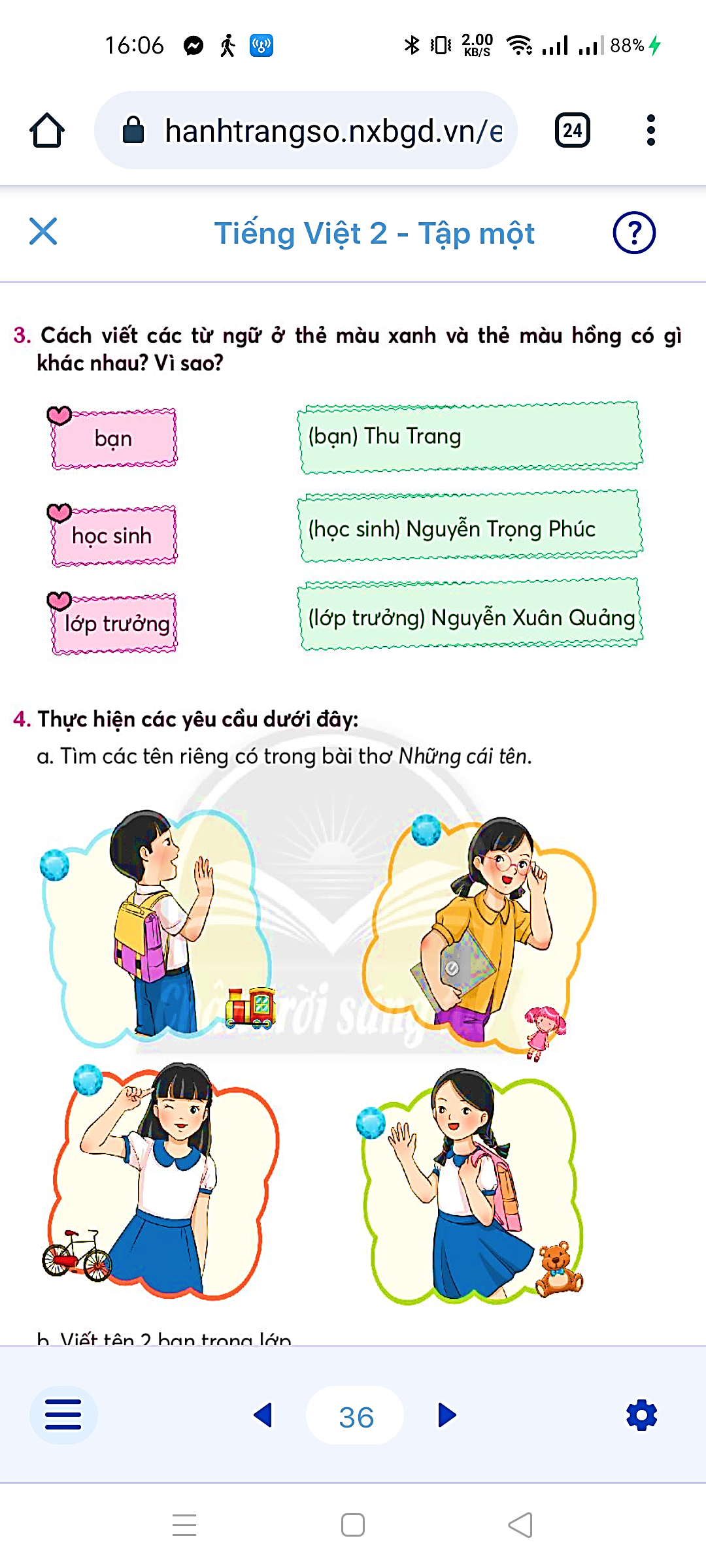 Tìm các tên riêng có trong bài thơ Những cái tên
Bài 4: Những cái tên
Các tên riêng
Nào Minh Nguyệt, Hiền Thảo
Nào Tuấn Dũng, Phương Mai…
Lớp mình bao nhiêu bạn
Là bấy nhiêu tên hay!
Minh Nguyệt
Hiền Thảo
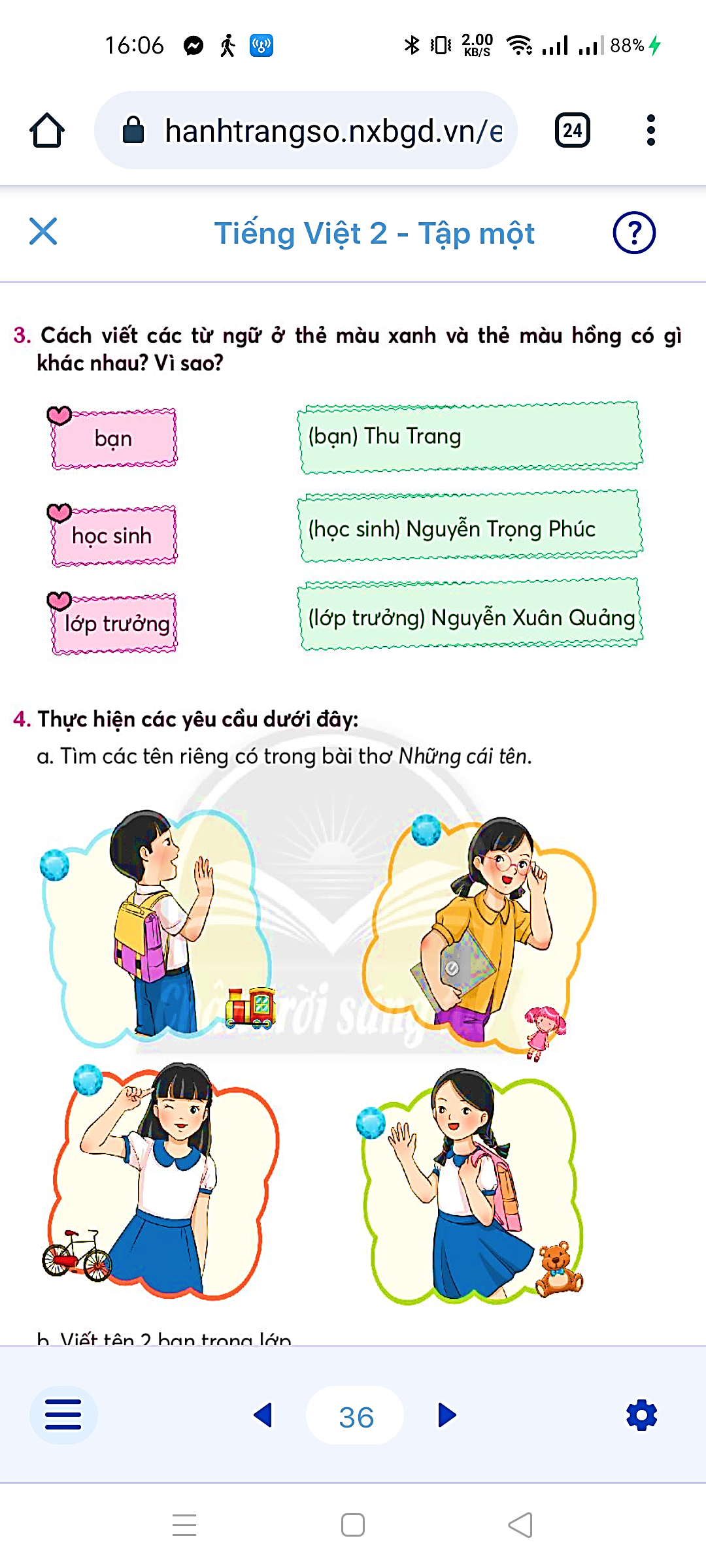 Tuấn Dũng
Phương Mai
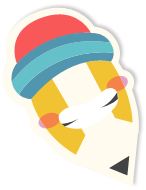 Thử thách
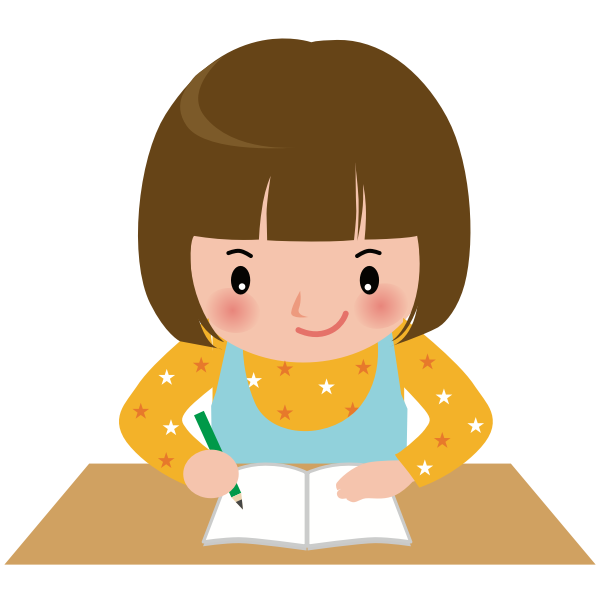 Em hãy viết tên 2 bạn trong lớp
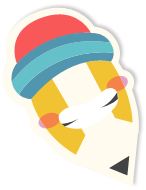 Thử thách
Nói với người thân tên của một vài bạn trong lớp.
Gợi ý:
 Bạn tên là gì?
Lí do cha mẹ bạn đặt tên đó là gì?
Em thích tên bạn nào nhất? Vì sao?
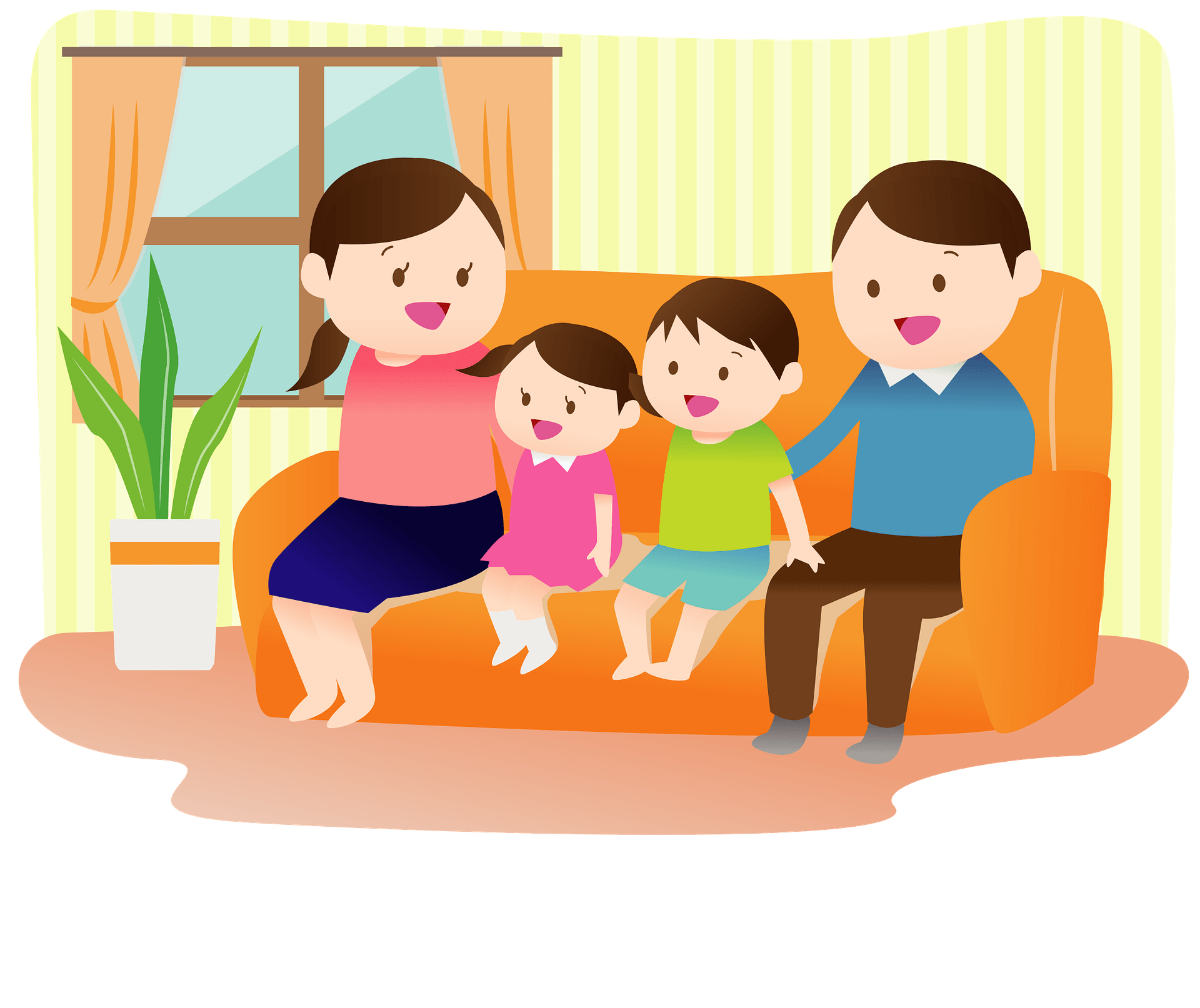 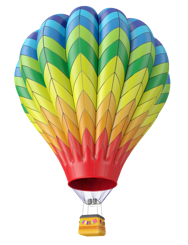 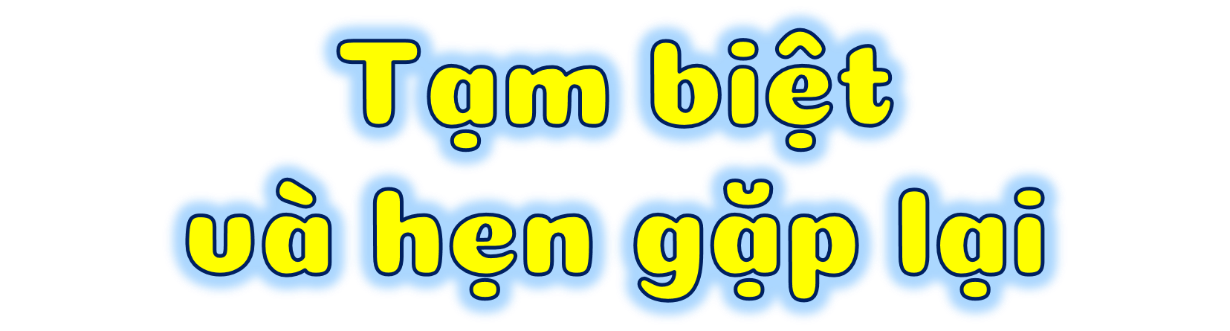 https://www.freeppt7.com.